Лучшая практика
Строительство (реконструкция) объектов
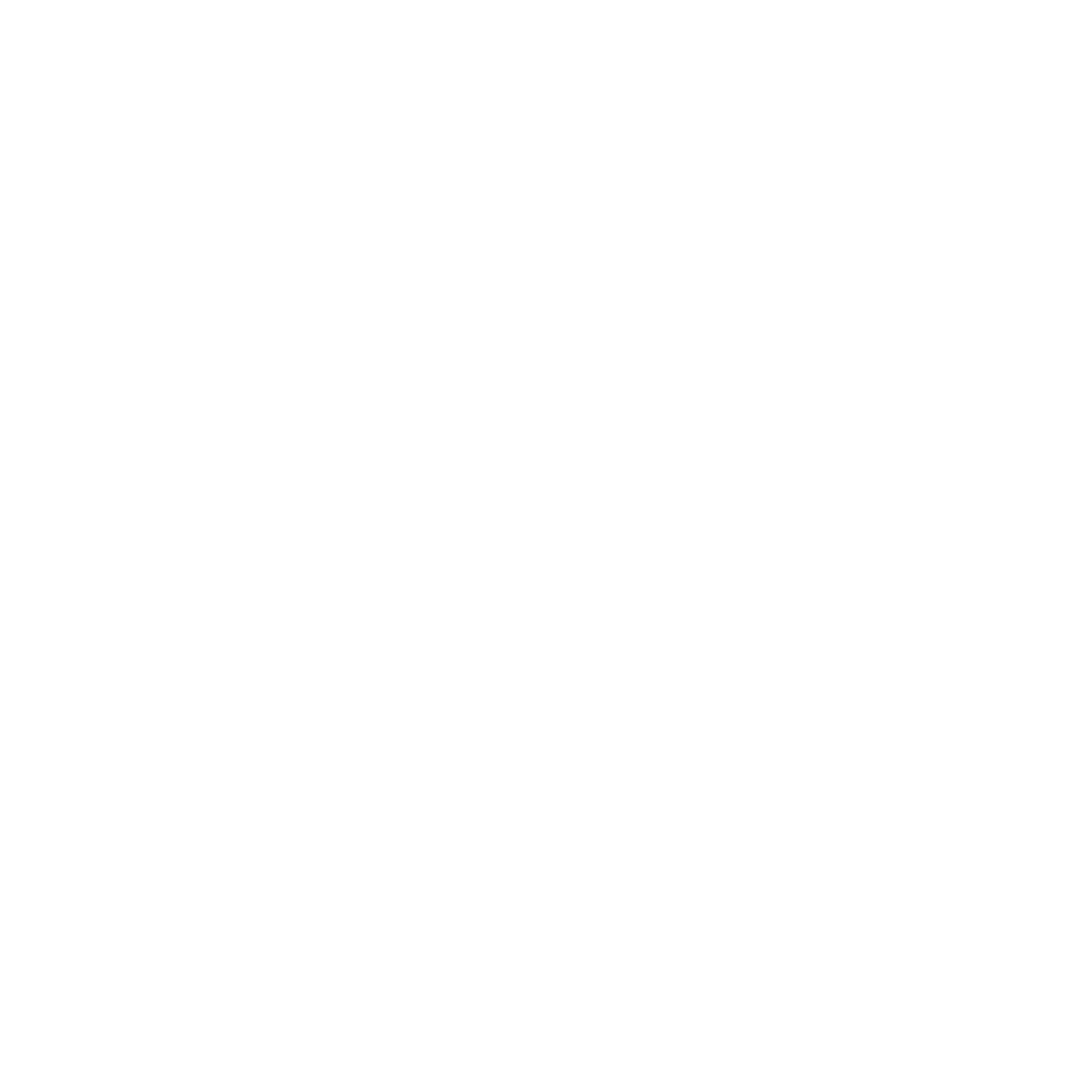 Карачаево-Черкесская Республика
Шаманов Казим Азреталиевич
Министр здравоохранения
28.06.2022
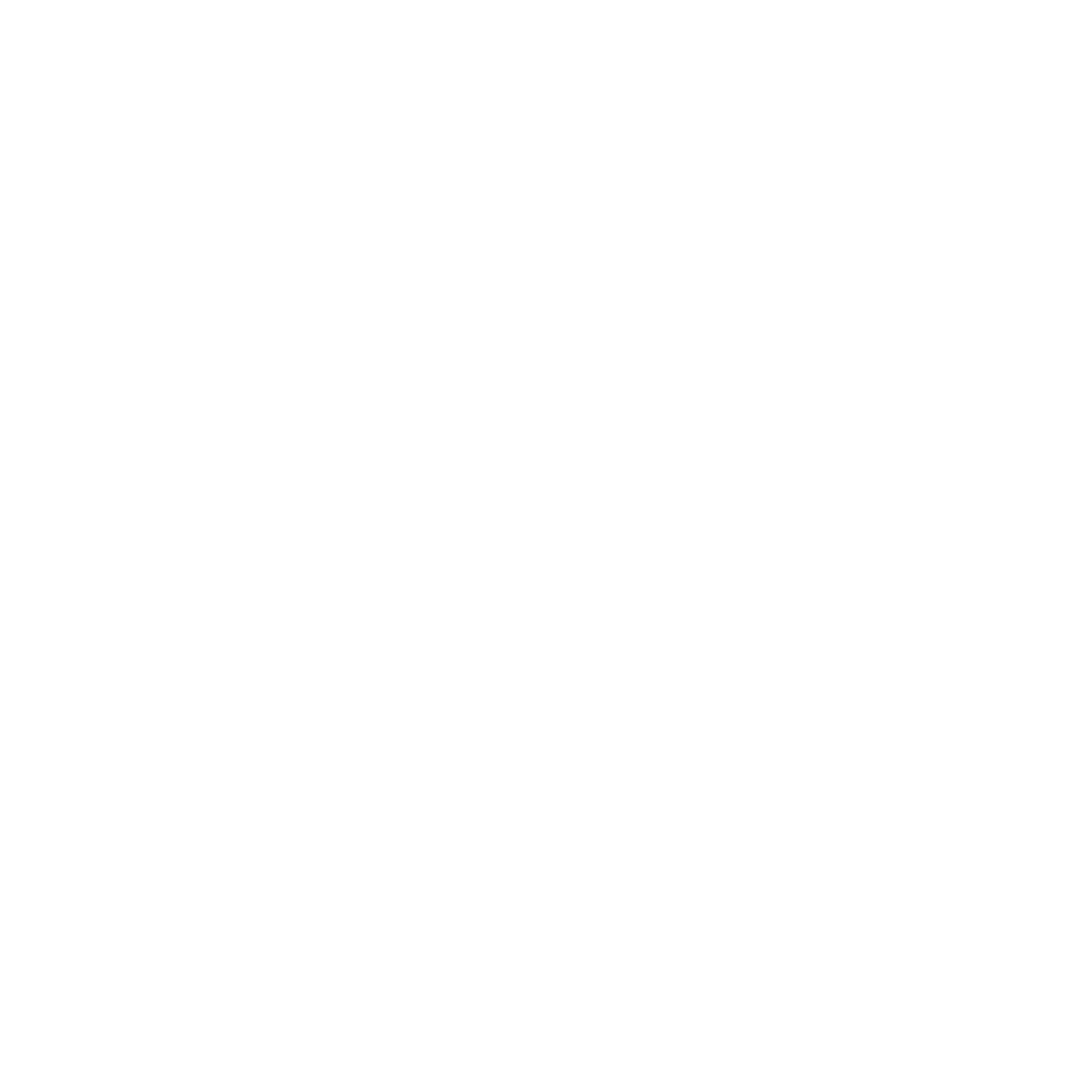 Характеристика региона
28.06.2022
465 357 чел.
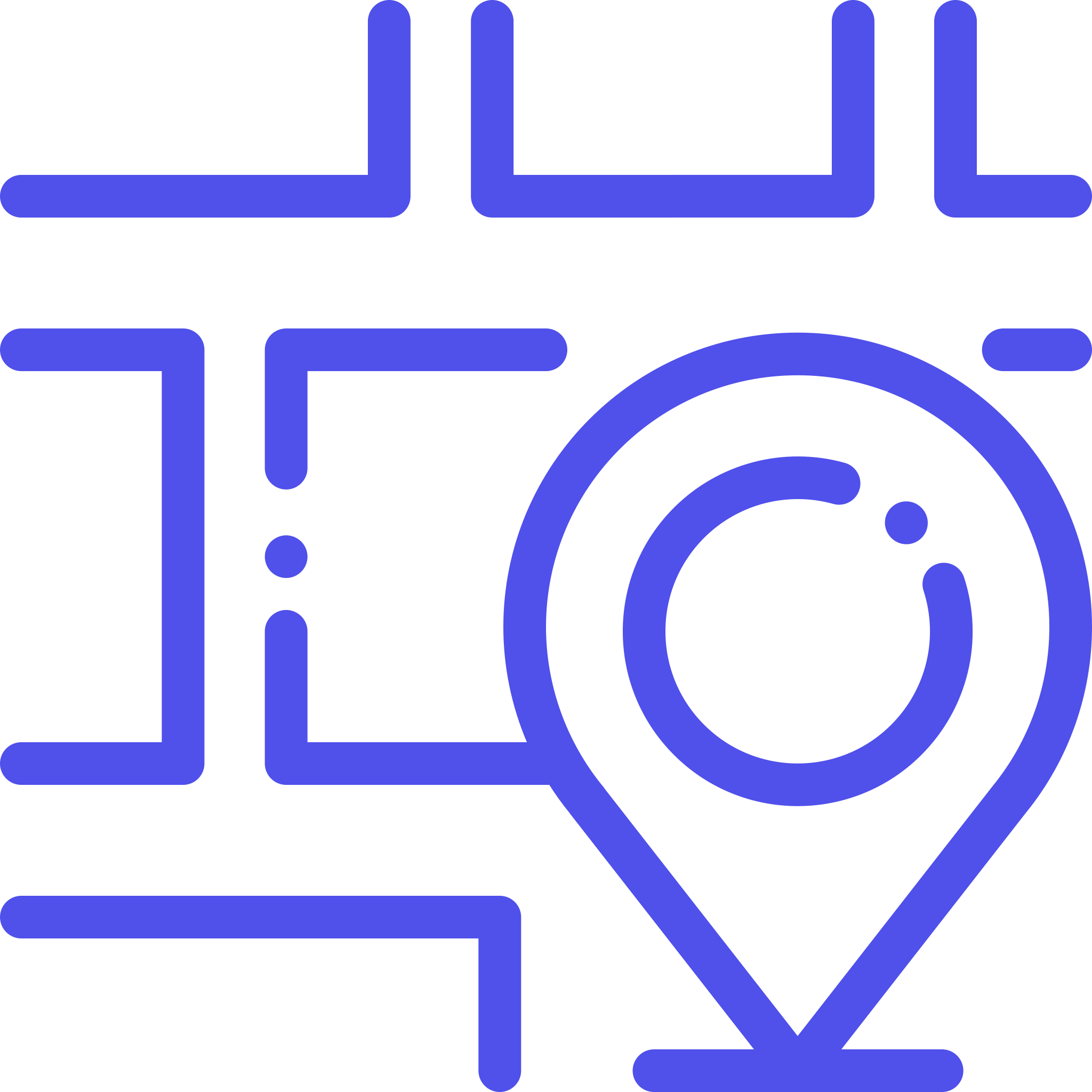 199 645 тыс. чел. (42,9%)
148 нас. пунктов
с проживающим населением
всего проживающего населения
городское население
265 712 тыс. чел. (57,1%)
11мед. организаций
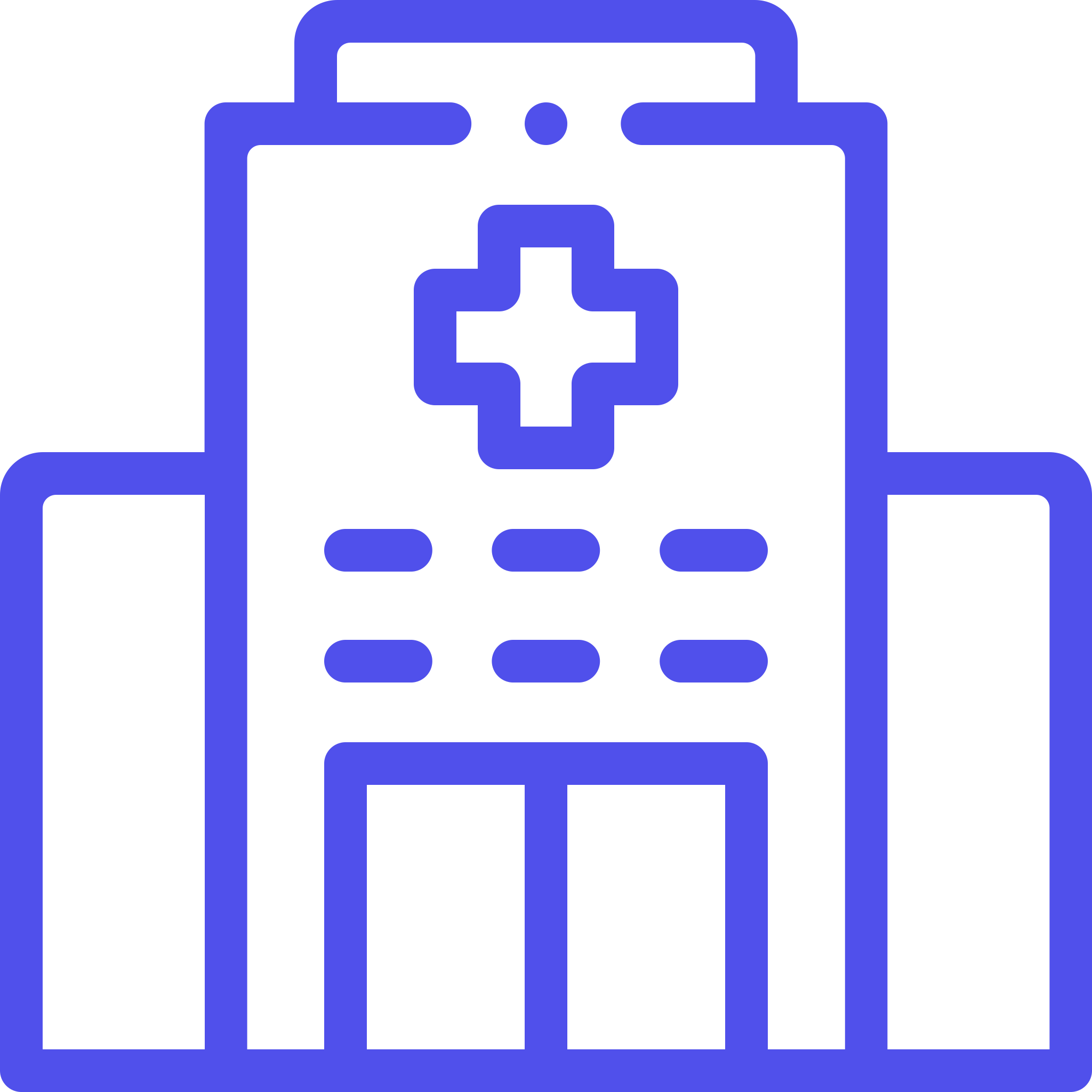 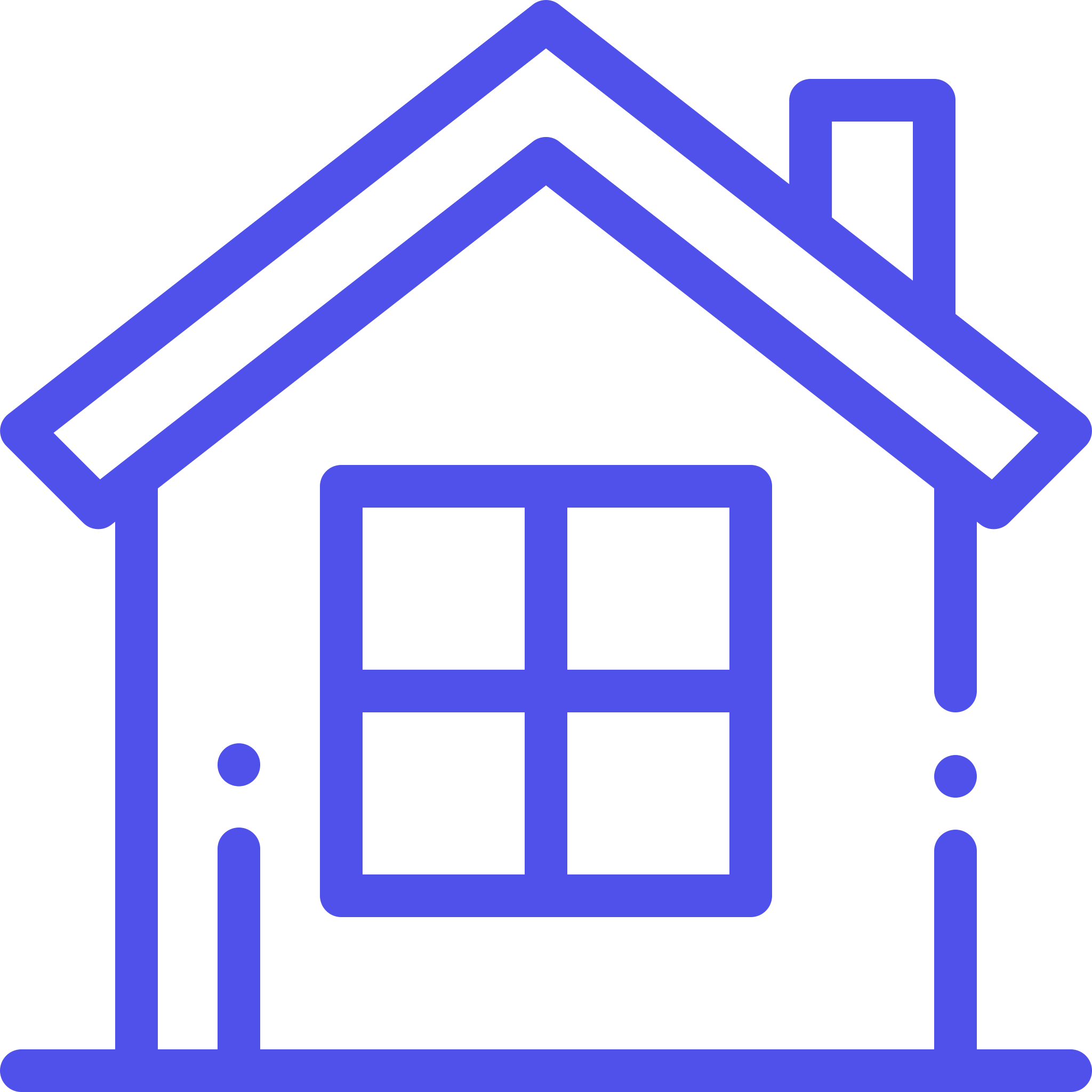 сельское население
участники региональной программы
1
мед. организация
ФМБА России
Модернизация первичного звена здравоохранения Карачаево-Черкесской Республики
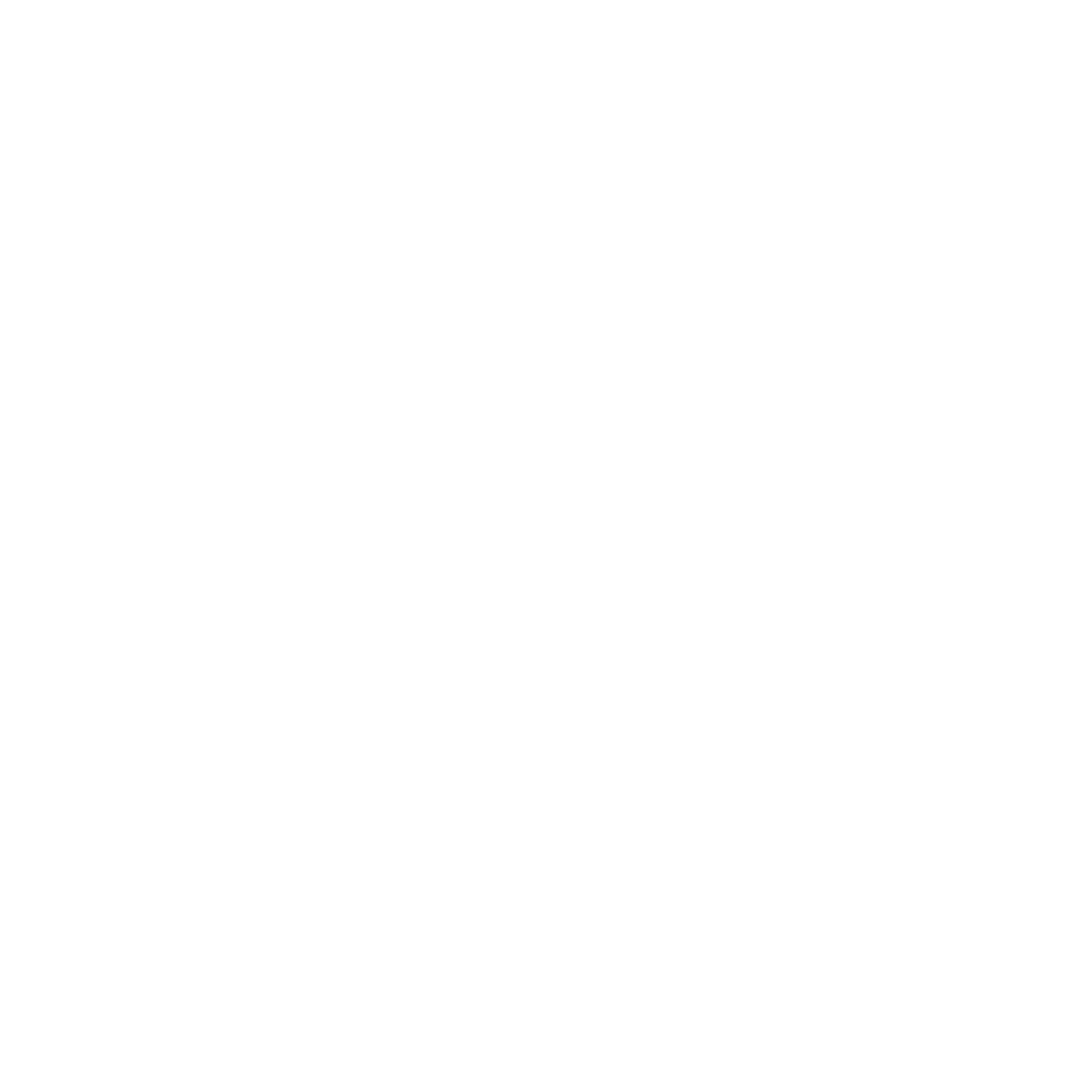 Всего 
2019 – 2025
Предусмотрено выделение из федерального бюджета с 2019 по 2025 гг. ежегодно
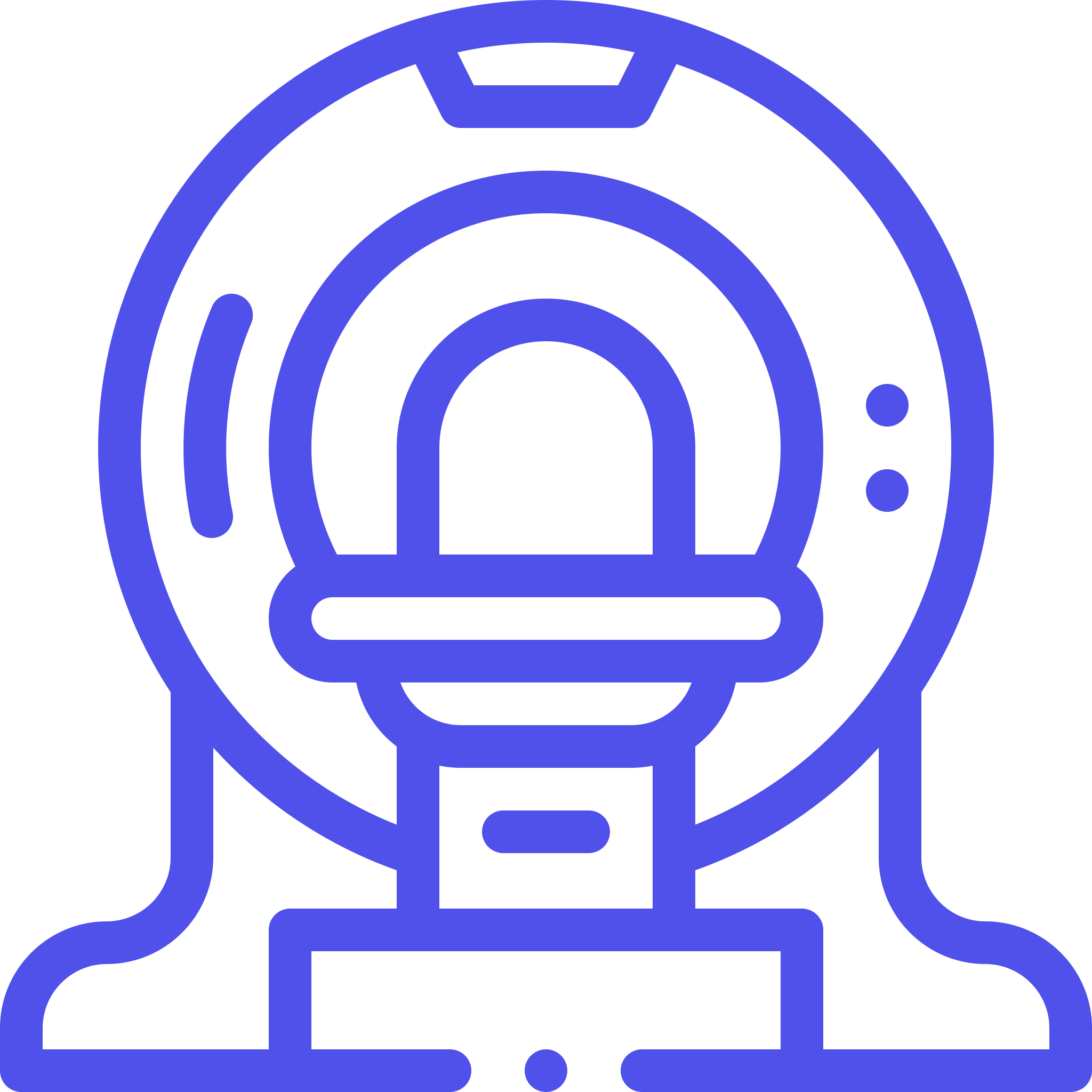 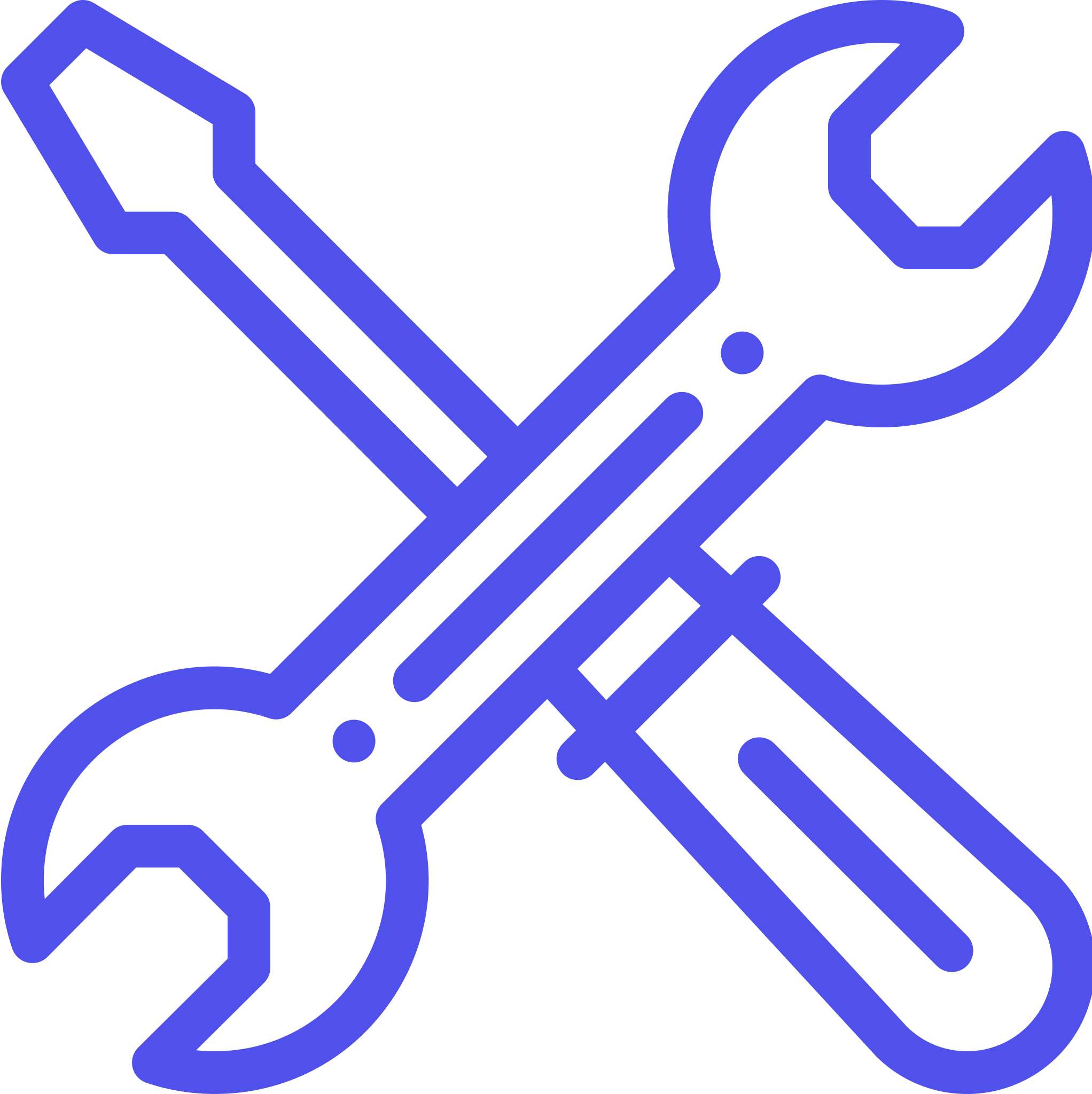 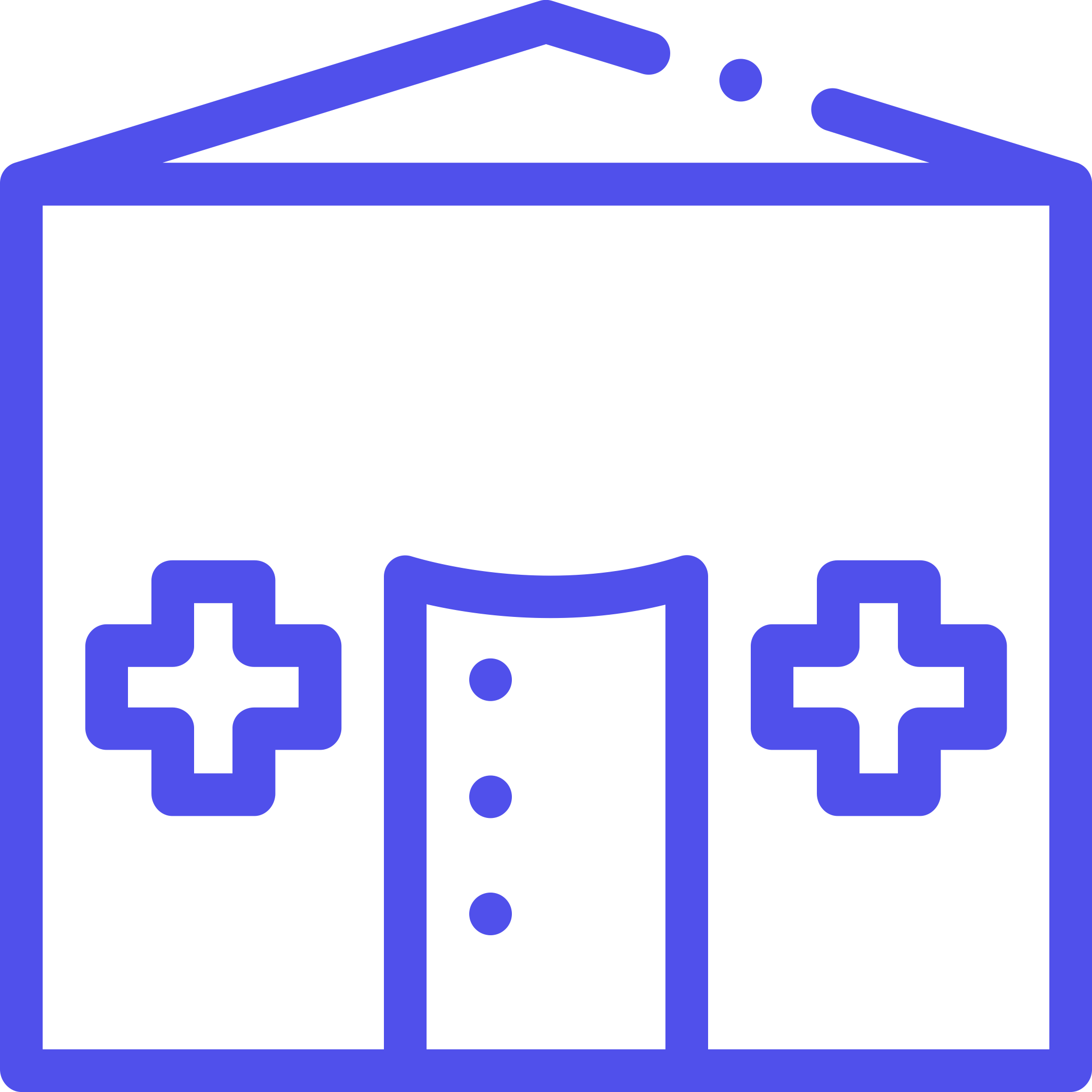 на реализацию мероприятий региональных программ
0,9 млрд. ₽
0,152 млрд. ₽
0,008 млрд. ₽
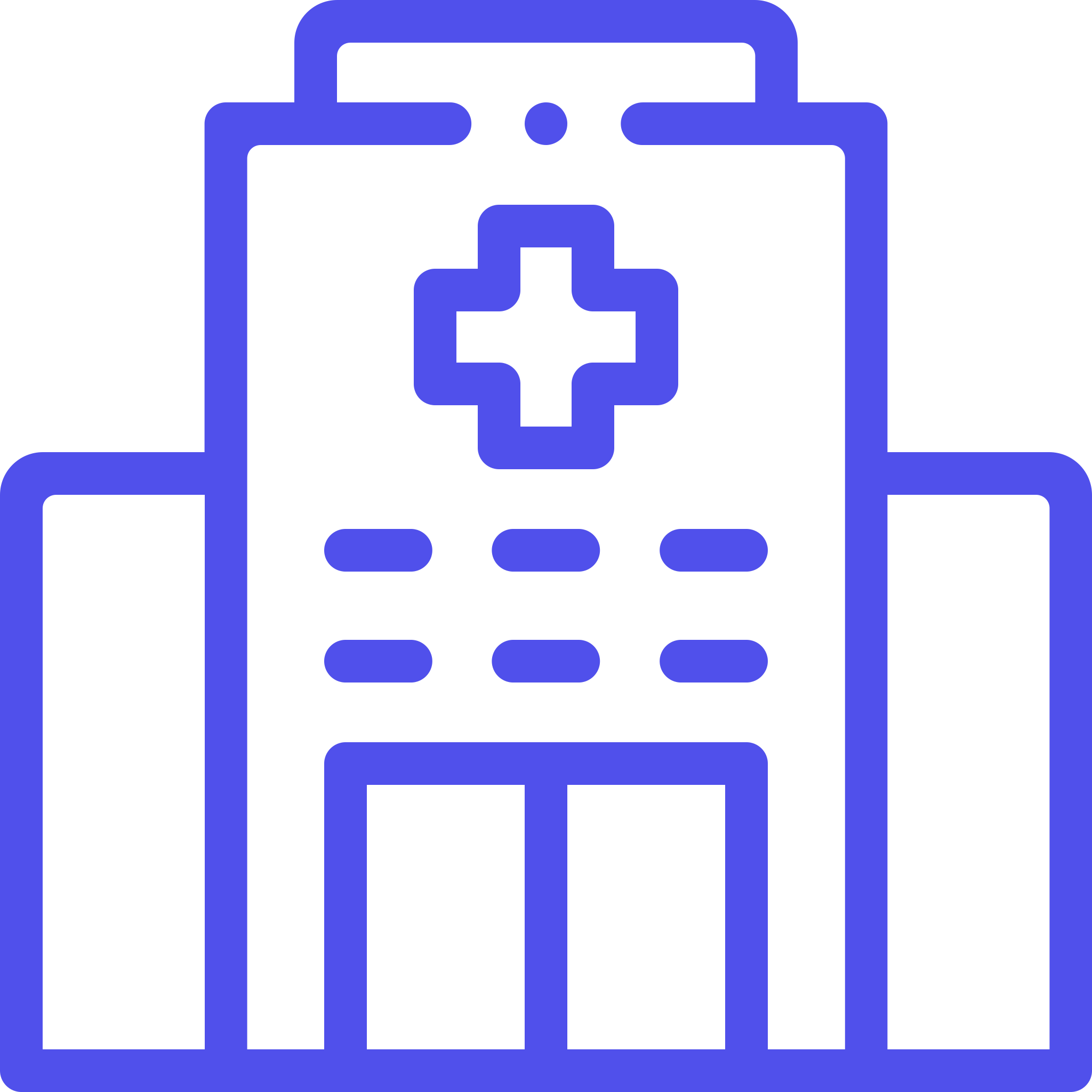 средства регионального бюджета субъекта Российской Федерации в 2021 г.
0,16 млрд. ₽
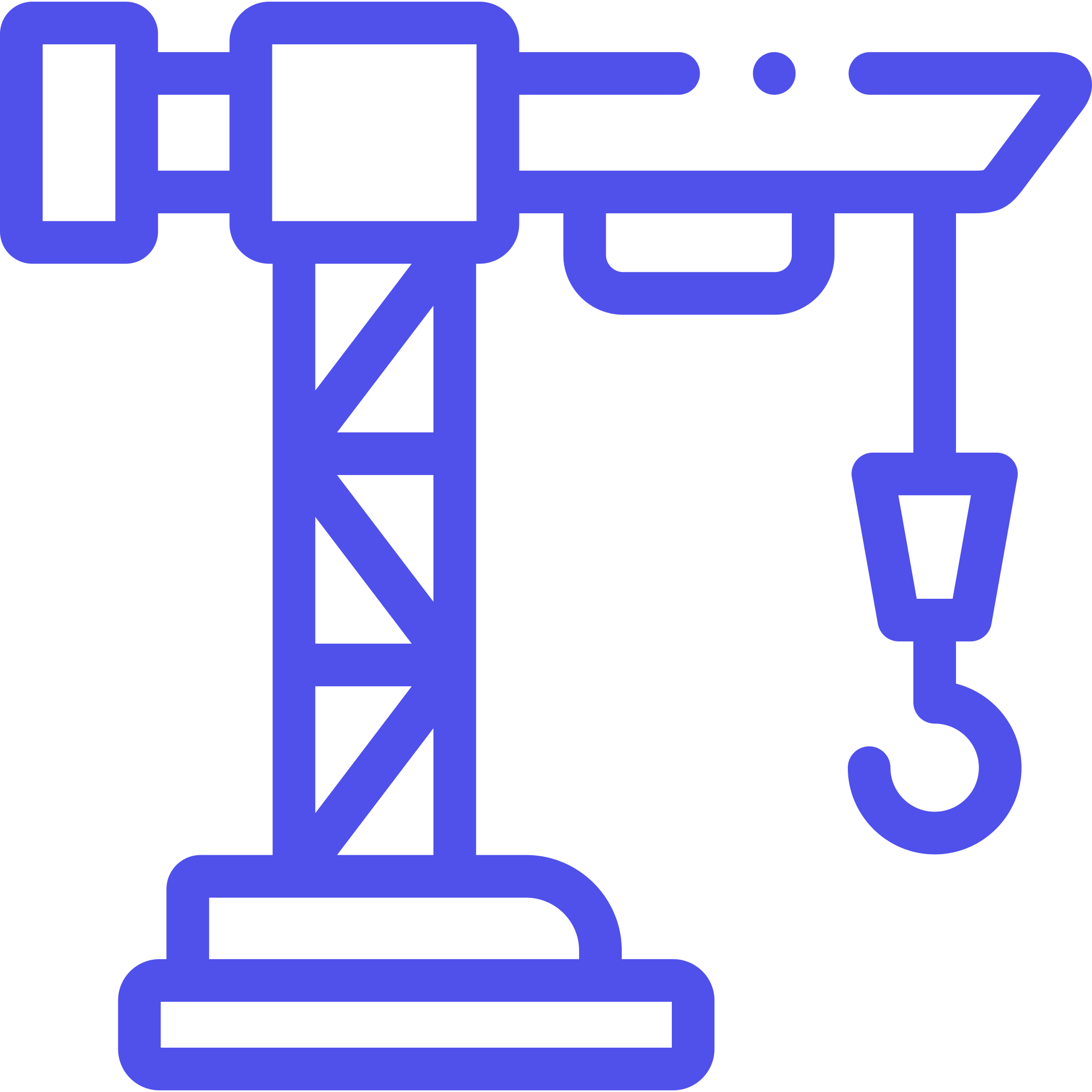 Описание объекта строительства (реконструкции)
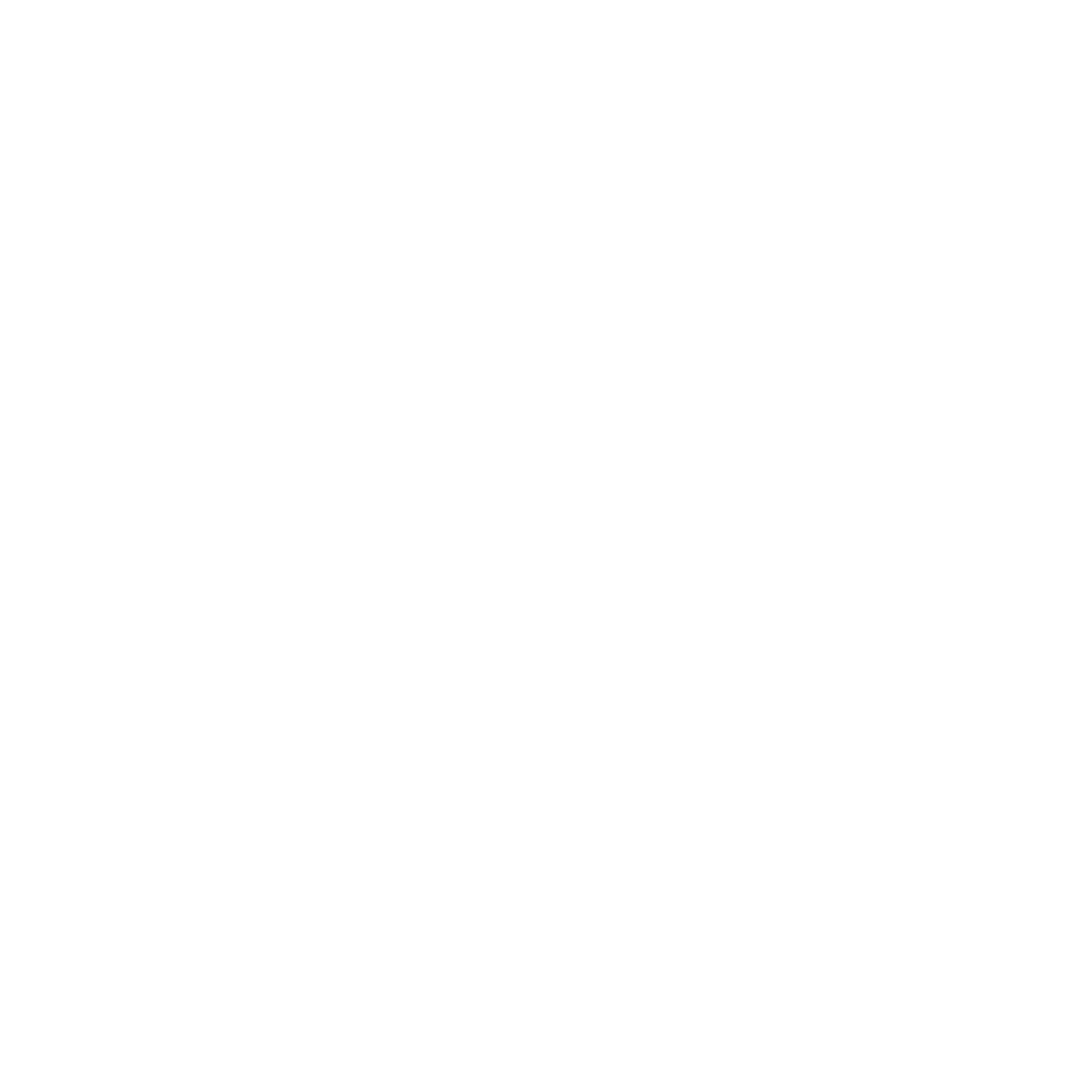 28.06.2022
Сроки проведения капитального ремонта с 01.01.2021 по 30.12.2021)
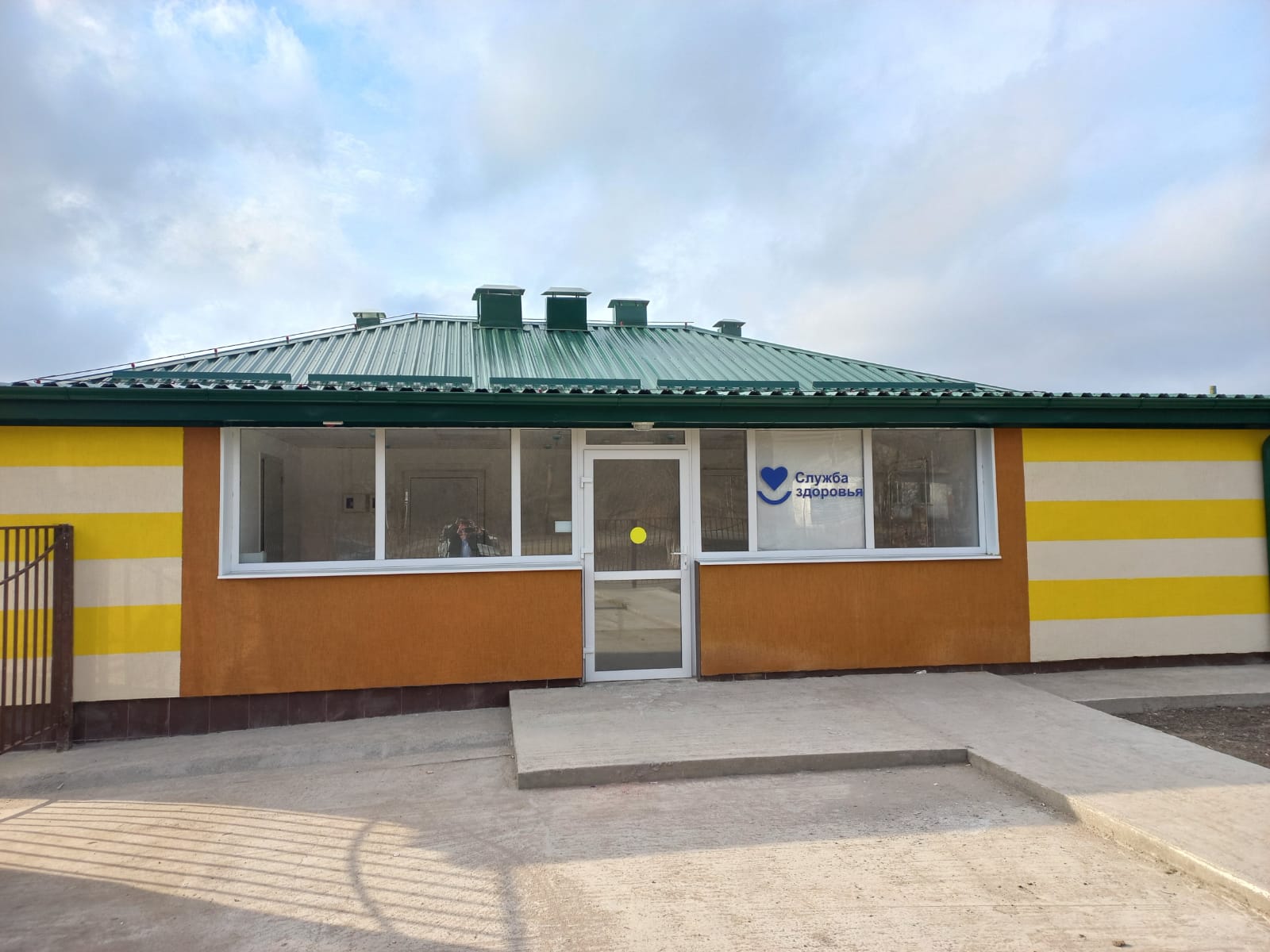 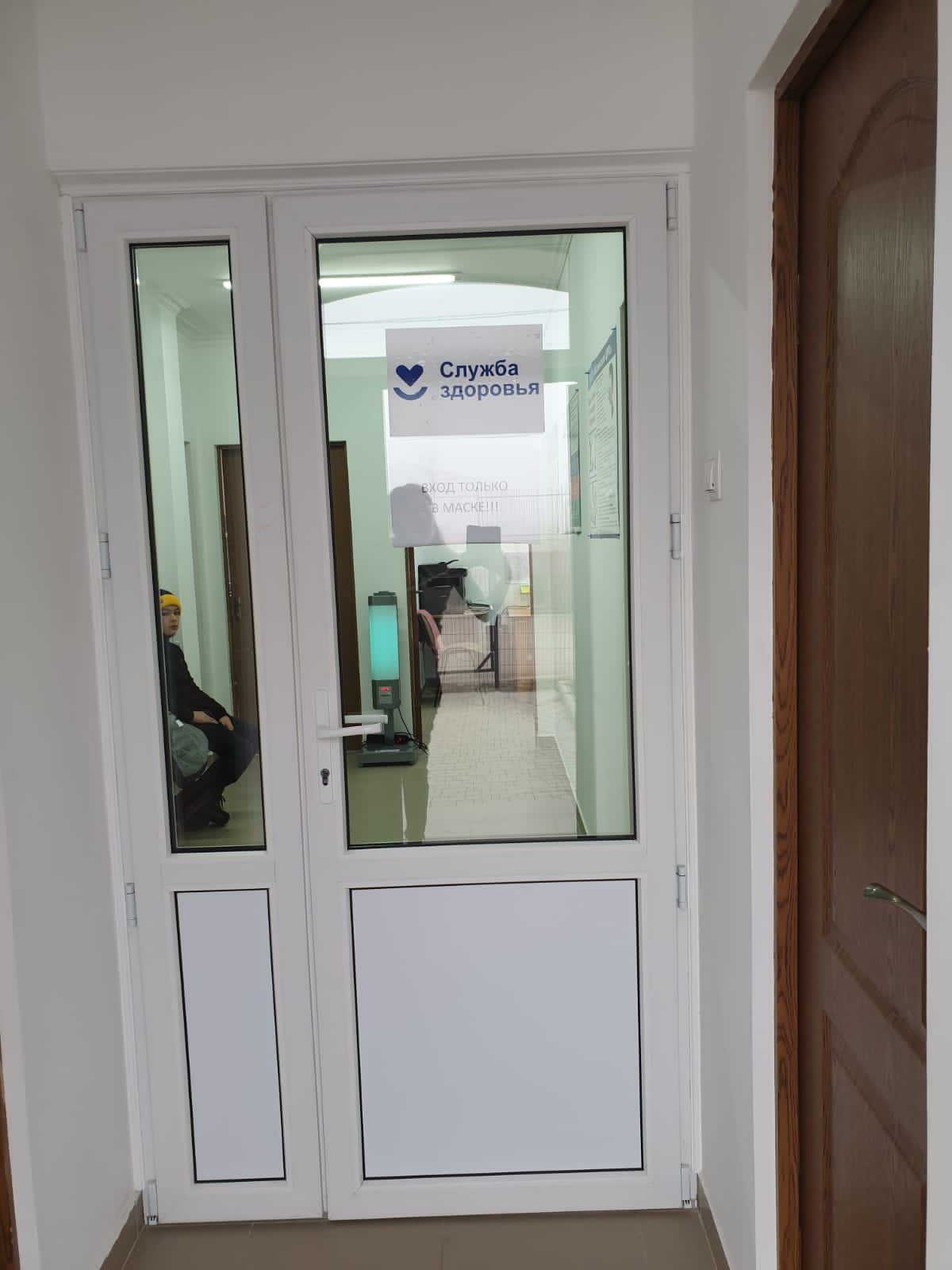 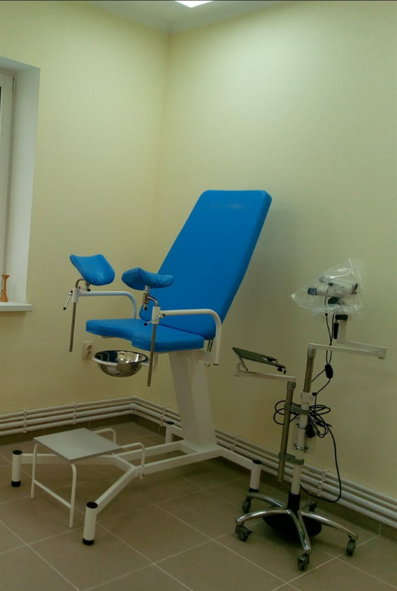 Стоимость (тыс. руб.) – 2 838,14 из них, строительно-монтажные работы (тыс. руб.) –  2 838,14 
Мощность (посещений в смену) – 16
Площадь (м2) – 80
Стоимость кв. метра (тыс. руб.) – 35,48
Характеристика объекта – Фельдшерско-акушерский пункт п. Бавуко
Количество обслуживаемого населения – 701 чел.
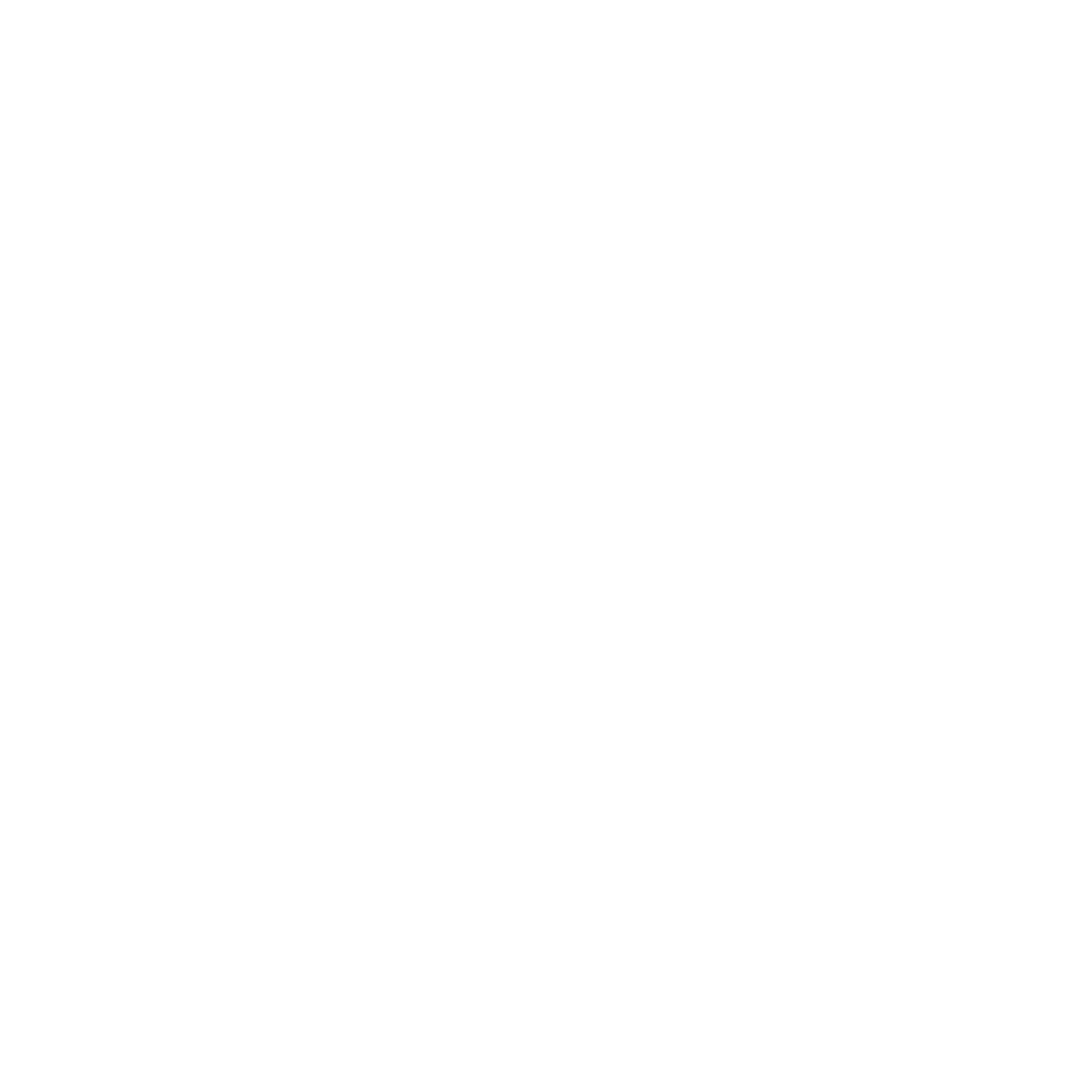 Изменения (позитивные)
28.06.2022
Сократились сроки ожидания специалистов (дни)
Увеличилось число аппаратных исследований (в месяц)
Увеличилось число эндоскопических диагностических исследований в амбулаторных условиях
Позитивные изменения для населения Карачаево-Черкесской Республики
28.06.2022
Снижение младенческой смертности в Карачаево-Черкесской Республике
Изменения удовлетворенности населения медицинской помощью в Карачаево-Черкесской Республике